EX-Lichtvorhänge und -Lichtgitter
EX-SLC/SLG
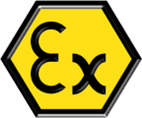 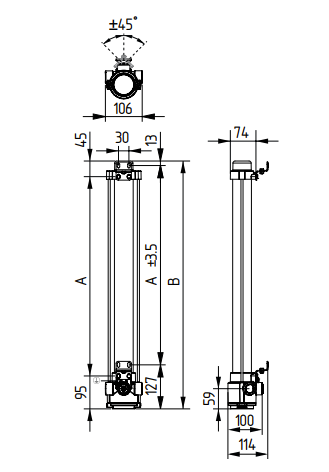 EX-SLC/SLG440
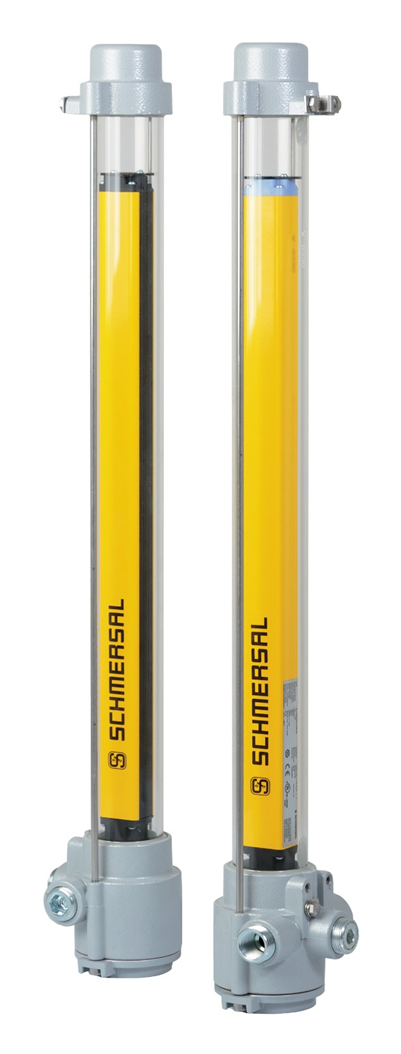 Explosionsschutz
Zone 1 und 21
Zündschutzarten: 
EX d für Gasatmosphären
EX t für Staubatmosphären
EX op is für optische Strahlung
ATEX Zertifikat
IECEx, INMETRO  und CCC Ex folgen
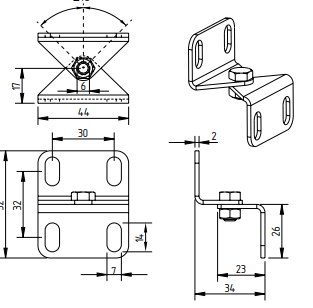 Mechanische Eigenschaften
Schutzgehäuse aus bruchfestes Glas mit Metallkappen
2 Kabeleinführungen


Keine Änderung zur Serie
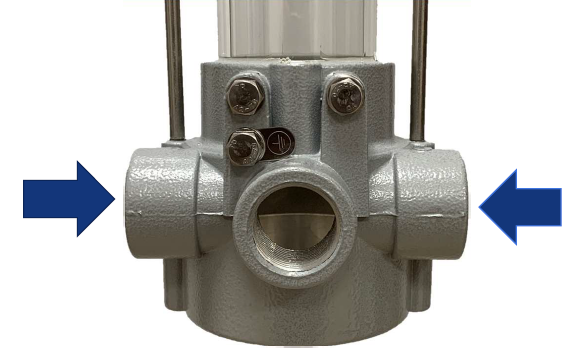 Spezifische elektrische Kennwerte
Zonen
Installation
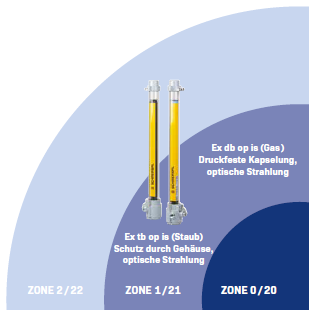 Die Geräte können in Zone 1 oder 21 installiert werden.
Sie erledigen den Explosionsschutz und können mit einer 
Standard SRB oder einem anderen Standardgerät, 
das sich außerhalb der EX-Zone befindet, kombiniert werden.
Verfügbare Variante
Lichtvorhänge 
Auflösung 30 mm
Reichweite 0,3-10 m
Lichtvorhänge 
Auflösung 14 mm
Reichweite 0,3-7 m
Lichtgitter
Lichtvorhänge 
Auflösung 14 mm
Reichweite 3-10 m
Lichtvorhänge 
Auflösung 30 mm
Reichweite 4-20 m
Lieferzeit: 6-9- Wochen
Verfügbar!
Wettbewerbsvergleich
Schmersal
Sick
+ mehr EX-Zertifikate 
+ Variante mit höherer Reichweite
+ Preis
+ Variante mit Auflösung  14mm(EX-SLC)
+ Temperaturklasse für Staubatmosphären
+ Design
+ Abmessungen
+ Zündschutzart op is
- Preis
- Auflösung max. 30mm
- Design
- Abmessungen
- Temperaturklasse f. Staubatmosphären
- bisher nur ATEX
Nachfrage aus verschiedenen Ländern (China, Indien, USA, Brasilien)
Schmersal Rabatt max. 40% auf DE-Preisliste
90% des derzeitigen Marktvolumens
Reer 10% -> kein Wettbewerber, weil nur Zone 2 und 22 
Sick gibt etwa 50% Rabatt auf den Listenpreis
Kunden/ Branchen
Sägewerke
Lackierereien
Marketingmaterial
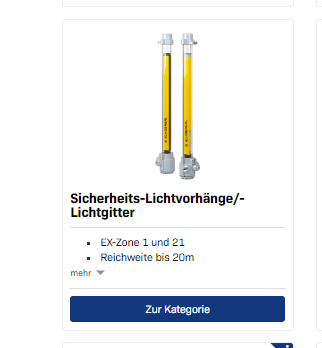 Online-Katalog
EX-Shortkatalog- > verfügbar ab 2023
Präsentation
EX-Poster
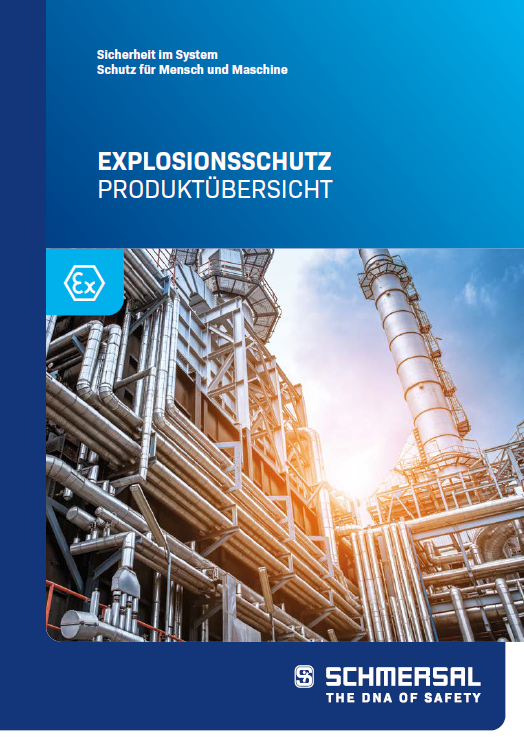 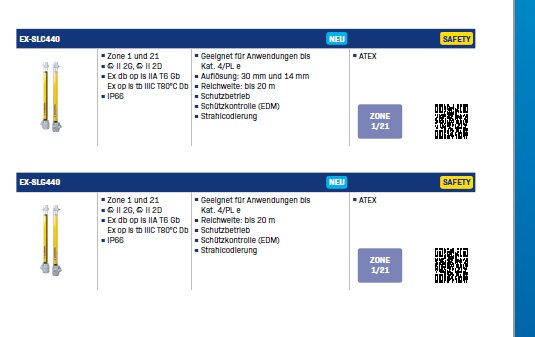 Informationsmaterial
Präsentation
Battle card
Wettbewerbsvergleich
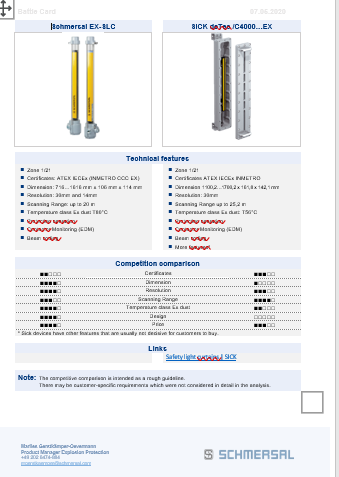 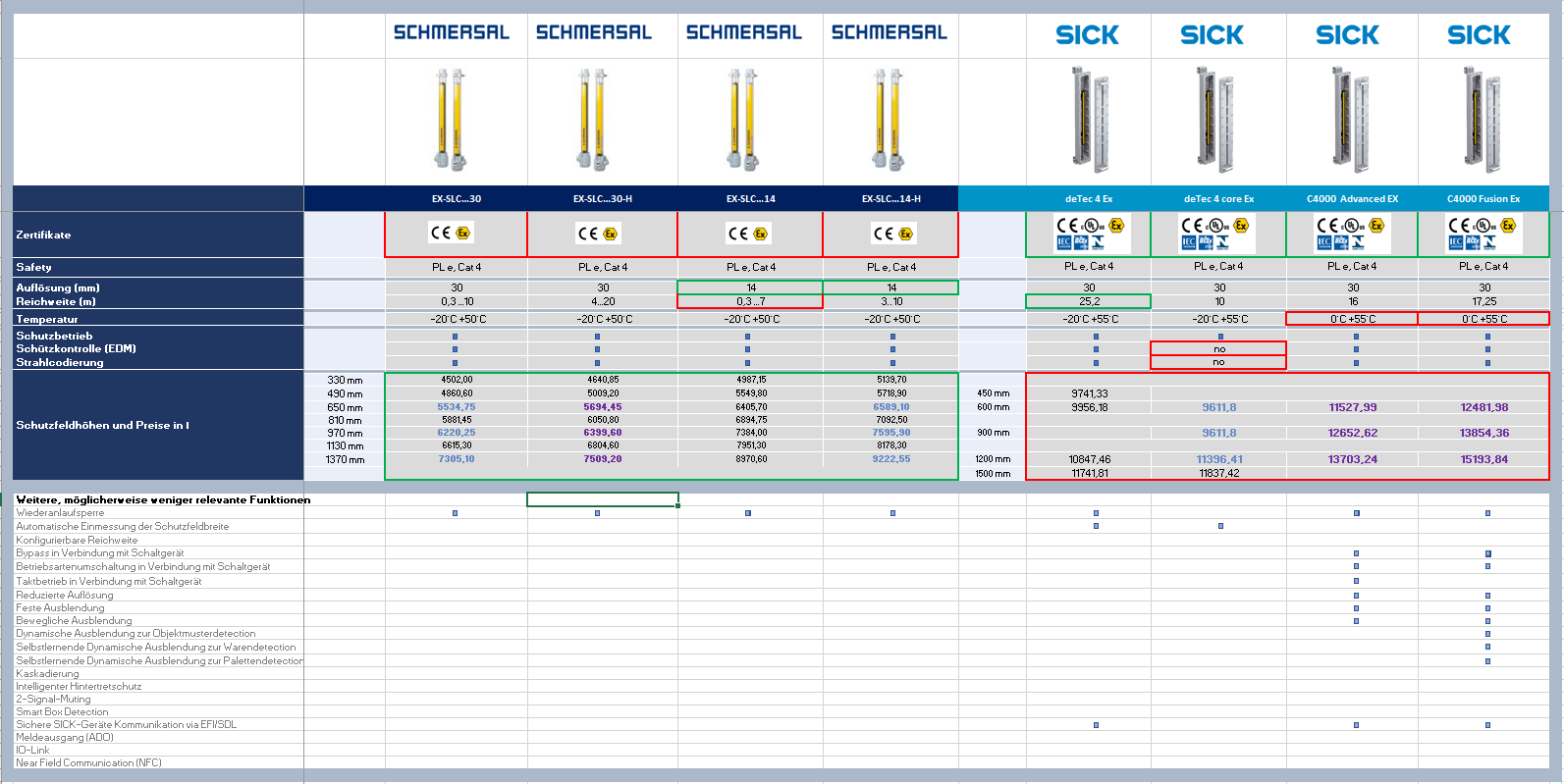 THANK YOUFOR YOUR ATTENTION!
Marlies Gerstkämper-OevermannProduct Manager Explosion Protection
Telefon:	+49 (0) 202 6474-884
Mobil: +49 160 990 633 83 E-Mail:	mgerstkaemper@schmersal.comwww.schmersal.com
COPYRIGHT
This presentation, including its individual contributions and illustrations, is protected by copyright. Any utilization without the author’s consent is forbidden. This especially applies to the reproduction, translation, microcopying as well as for the storage and processing in electronical systems.
K. A. Schmersal GmbH & Co. KGPhone:	+49 (0) 202 6474-0Fax:		+49 (0) 202 6474-100www.schmersal.com